КАНДАЛАКША – город у Белого моря
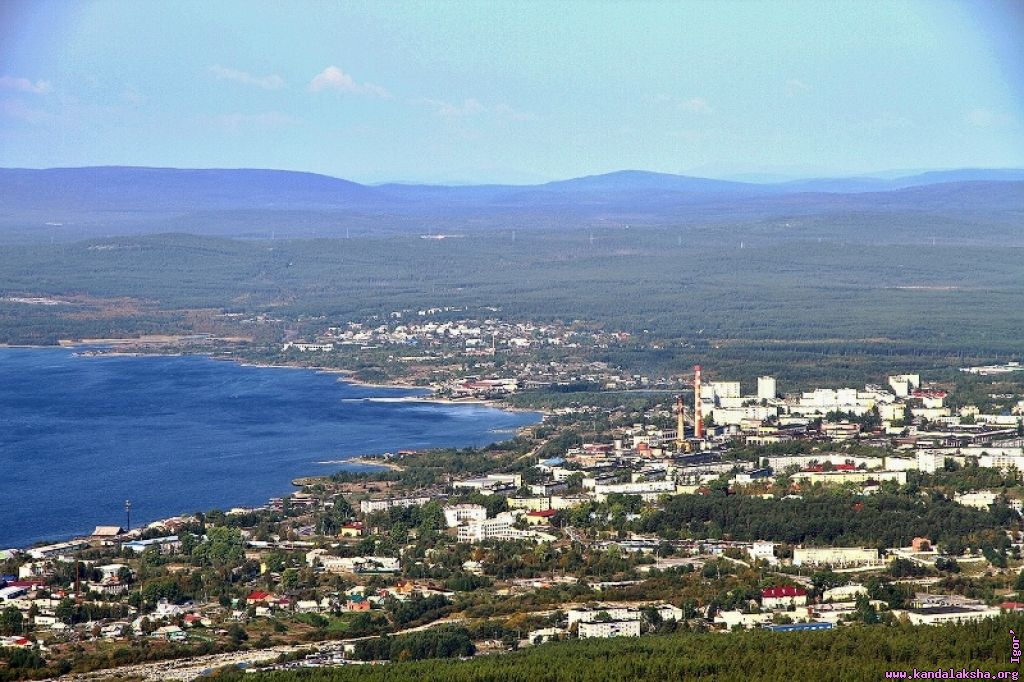 Географическое положение
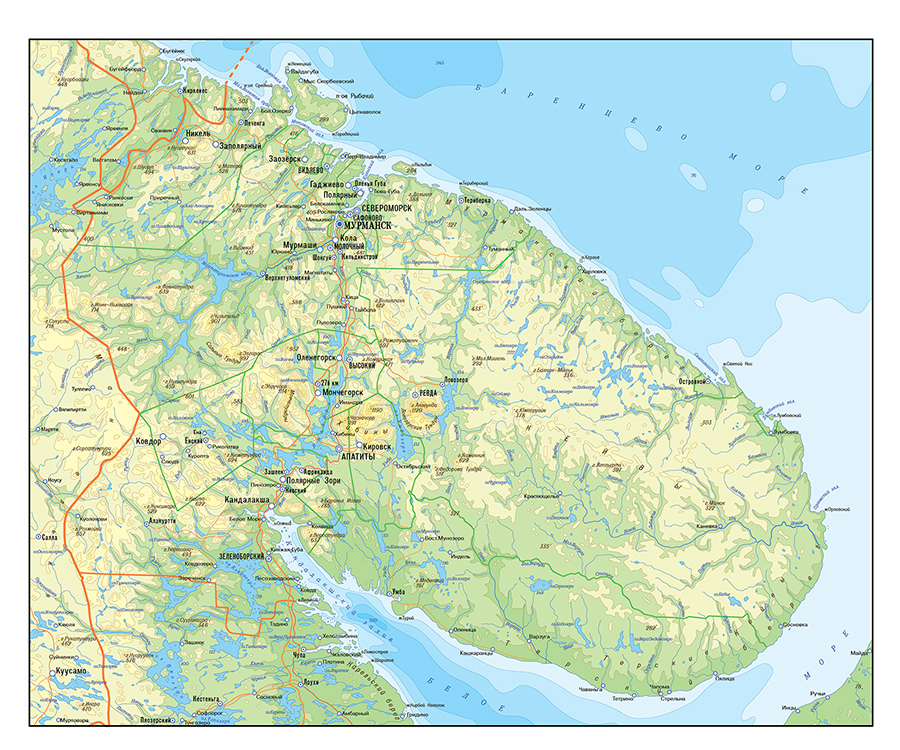 Кандалакша
Символика города Кандалакша
Флаг Кандалакши
Геральдика
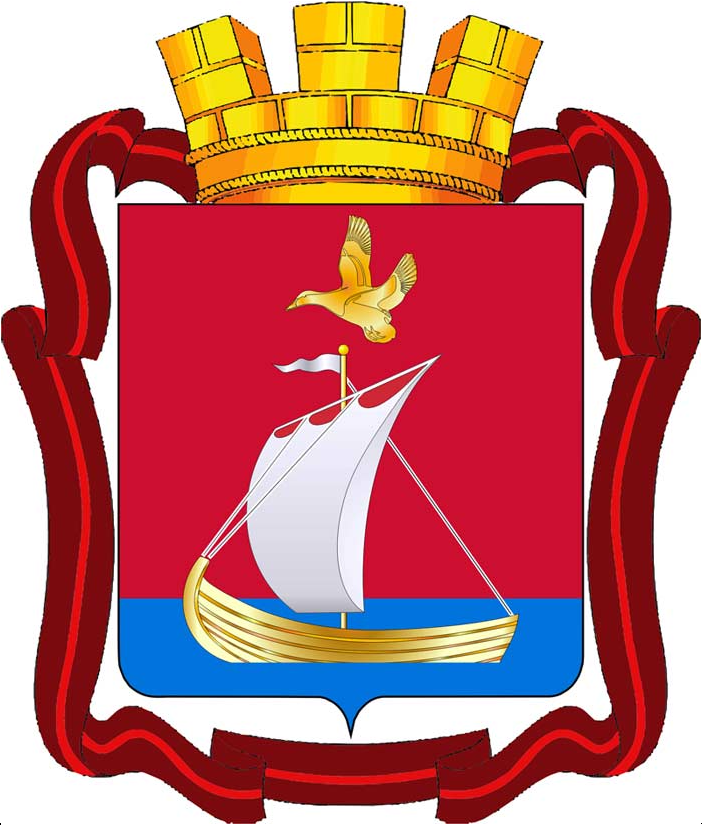 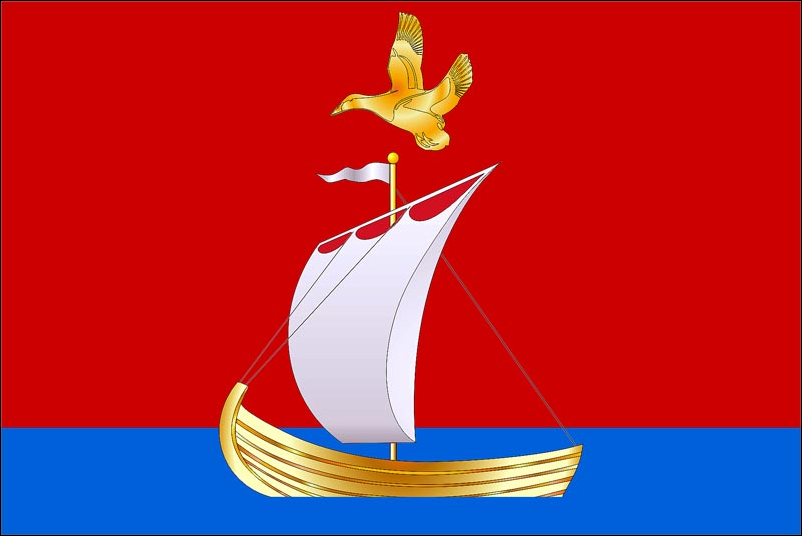 Дата принятия:26.02.2008
Символика летящей птицы многозначна: - уникальная природа северного края богата не только морскими обитателями, леса полны зверей, разнообразен мир пернатых.- летящая птица - символ свободолюбия, независимости, движения вперед, творческого озарения.
Дата принятия:26.02.2008
Изображенный в гербе карбас - самое распространенное в прошлом судно поморов символизирует традиционность рыбного промысла.
Население Кандалакши
Общая численность населения Кандалакши на 2022-2023 год
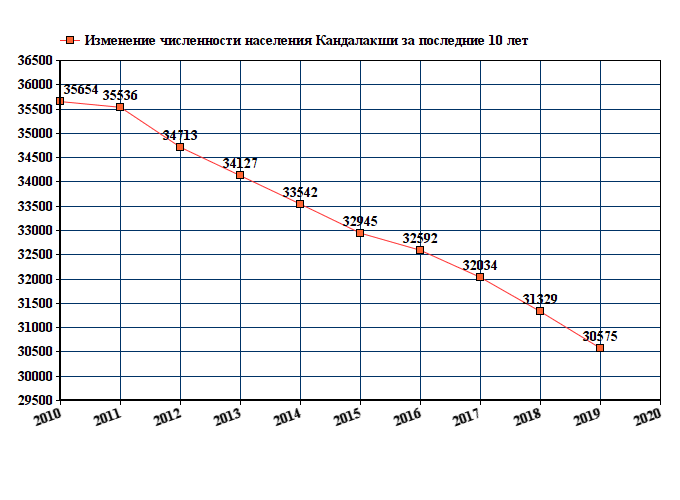 Общая численность жителей на 2022 год составляла 29,1 тысяч человек.
Данные  графика показывают стабильное снижение численности населения с 35654 человек в 2010 году до 29138 человек в 2022 году.
История Кандалакши
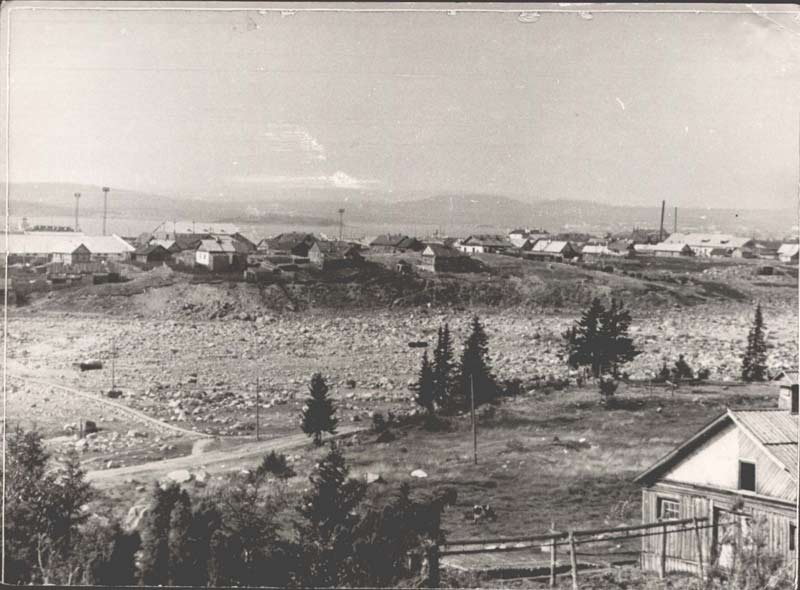 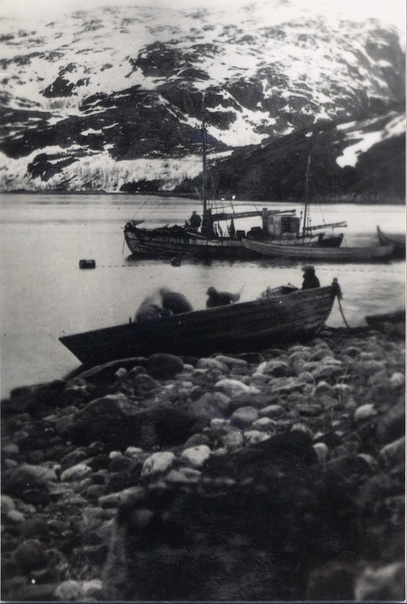 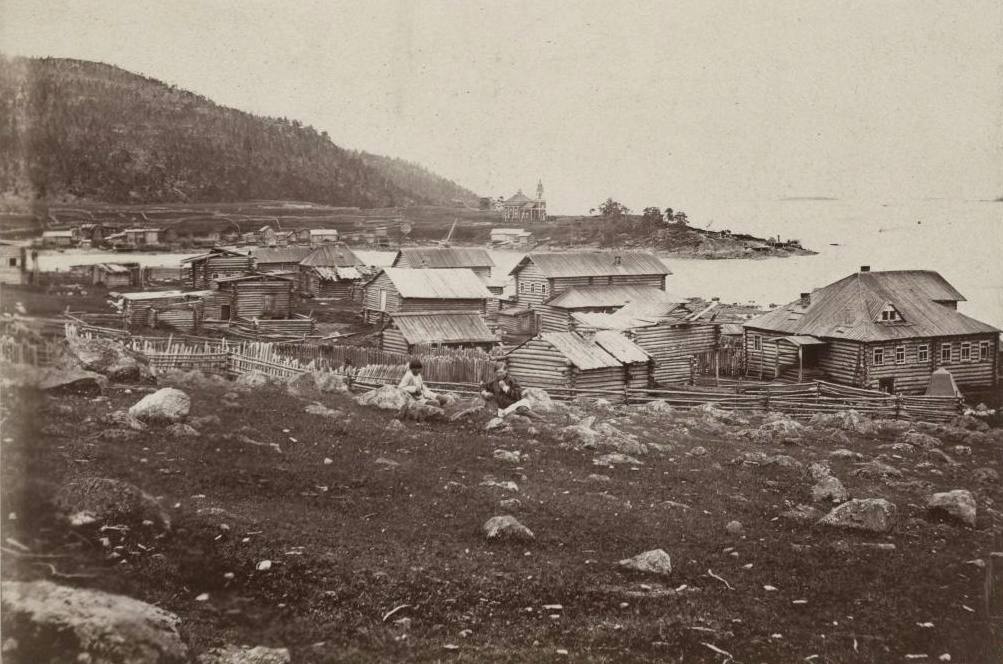 Основные даты Кандалакши.
X-XI век - в начальной летописи упоминается народ "урмане" рядом со "свеями" (шведами).
В 11 веке появились первые упоминания о Кандалакше в летописи.
В 1590 году была сожжена и разграблена шведами.
В 1855 году была сожжена англичанами.
В 1918-1920 годах был построен памятник жертвам англо- американской интервенции.
Первый кандалакшский заповедник был построен в 1932 году.
Присвоение Кандалакше 1938 году статуса города.
За мужество и стойкость, проявленные кандалакшанами в годы войны, и успехи, достигнутые в хозяйственном и культурном строительстве 18 октября 1984 г., Кандалакша была награждена орденом Отечественной войны 1 степени.
То, что говорит поэт о Кандалакше…
У моря Белого, за речкой Нивою 
Бывало, пел и я про жизнь счастливую. 
Любимый край земли, за той ли горкою 
Не раз я слезы лил от горя горького. 

Ах, речка милая, крутые бережка, 
Как будто дни мои бегут по камешкам. 
Вода закружится, судьба заблудится, 
А сердцу верится - ещё всё сбудется.
Да разве что-нибудь пропало пропадом? 
Слезами сеялось, всходило опытом. 
Пускай серо в окне, но сладкой сделают 
Ветра суровые рябину спелую. 

И будет снег кружить над Кандалакшею, 
Былое ворошить, судьбу выспрашивать. 
Но огоньком души, надеждой малою 
Пусть за окном горит рябина алая.
                                              Колычев.
ЛЕГЕНДА КАНДАЛАКШИ…
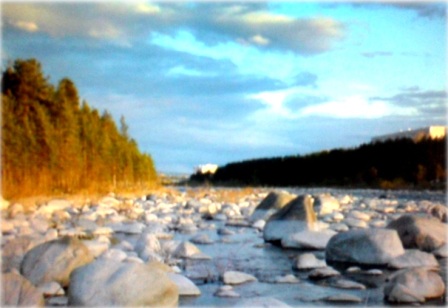 Существует легенда, согласно которой в Кандалакшском монастыре была особая святыня – серебряный колокол с узорами, подаренный монахам царем. Во время многочисленных набегов иноземных захватчиков служители церкви решили вывезти колокол и спрятать его. В итоге монахи утопили святыню в реке Нива, между порогами. А после ухода врагов не смогли вытянуть на берег, сокровище оказалось придавлено большим камнем. В соответствии с легендой колокол до сих пор лежит на дне и ждет человека, способного найти и поднять его.
Кандалакша в годы войны…
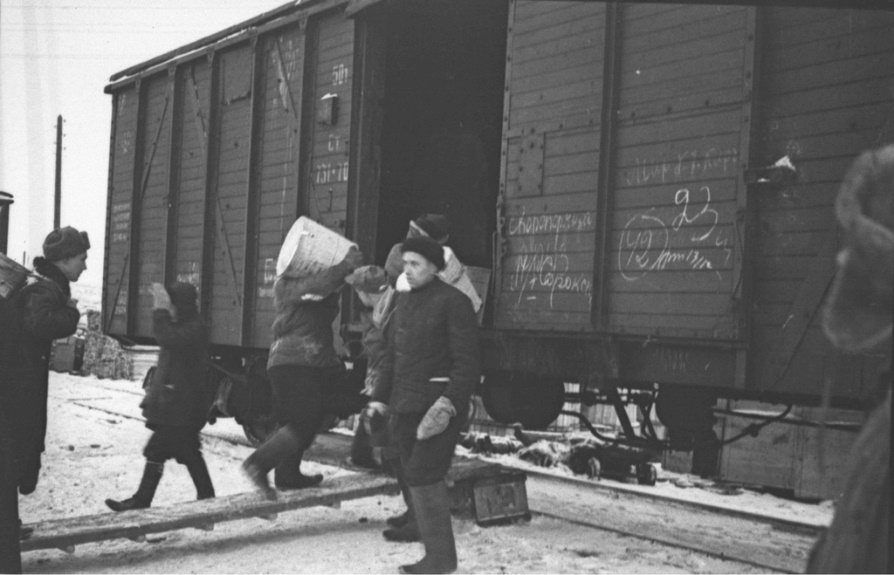 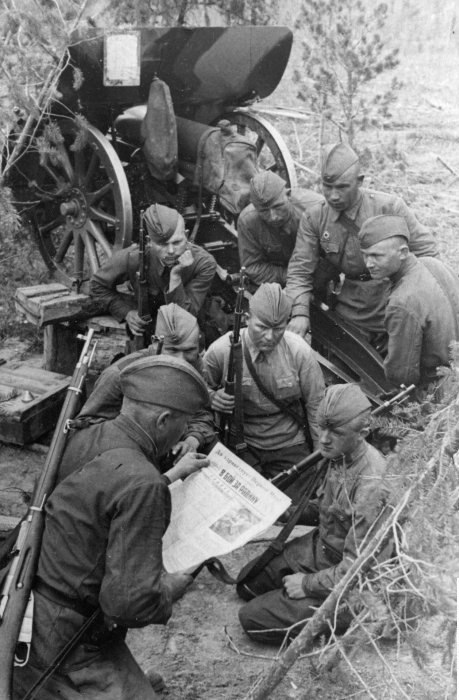 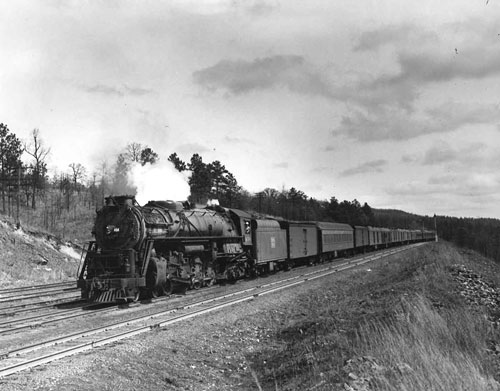 Кировская железная дорога
Кандалакша в годы войны…
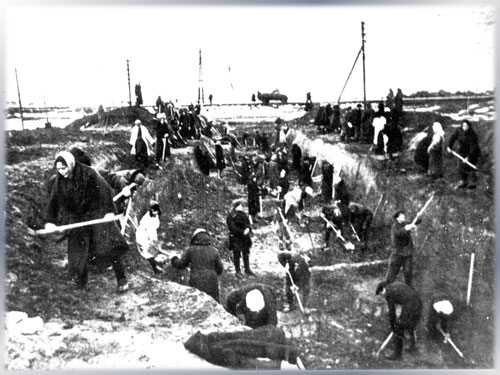 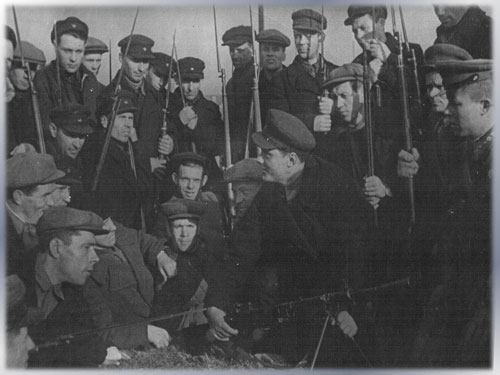 Вся работа предприятий была перестроена на военный лад. Было прекращено строительство Нива ГЭС III и алюминиевого завода, эвакуировано наиболее ценное оборудование. Под руководством партийной организации и городского комитета обороны кандалакшане вносили посильный вклад в дело разгрома врага, не жалея сил и жизни. Строили оборонительные сооружения в районах боевых действий и вокруг города, строили аэродромы, работали в госпиталях, помогали воинам 19 Армии.
Для охраны города и борьбы с возможными десантами были сформированы истребительский батальона и полк народного ополчения, командовали которым офицеры запаса. Часть оружия, в том числе ручные пулеметы, истребительному батальону выделяли воинские части, ведомственная охрана эвакуированных предприятий и строек. Позднее батальон стал получать автоматы и минометы, изготовленные на Кандалакшском механическом заводе.
Кандалакша в настоящее время
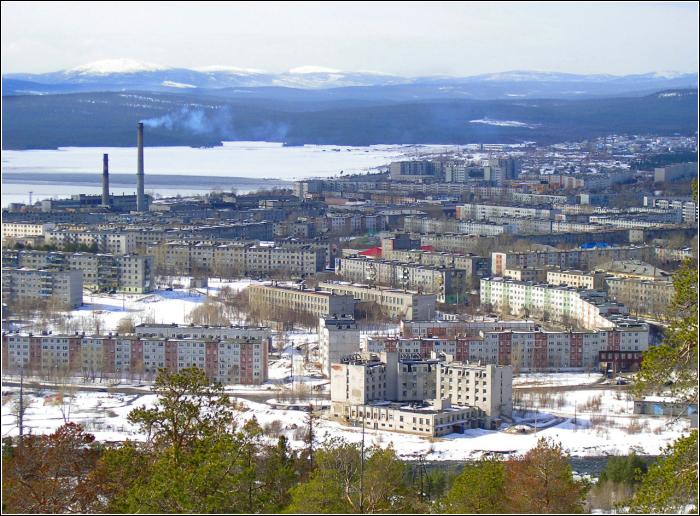 Достопримечательности
Музей истории Кандалакши
«Кандалакшский Вавилон»
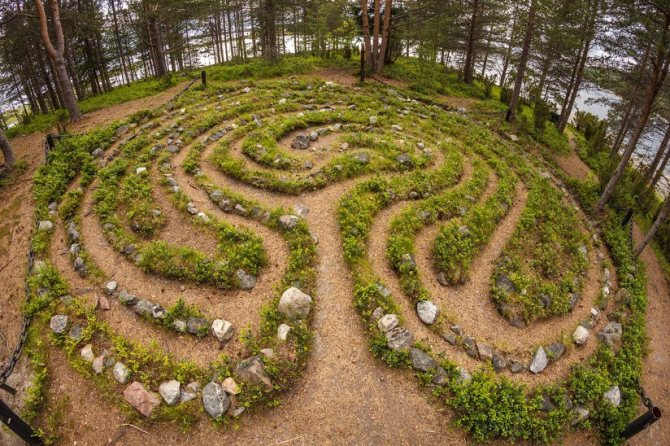 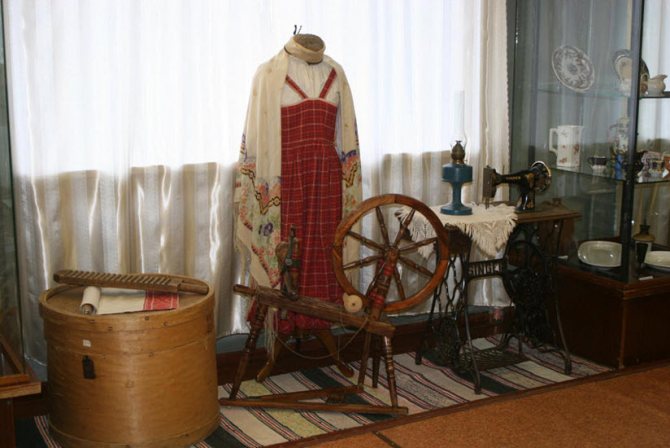 Памятник паровоз
Церковь Рождества Иоанна Предтечи
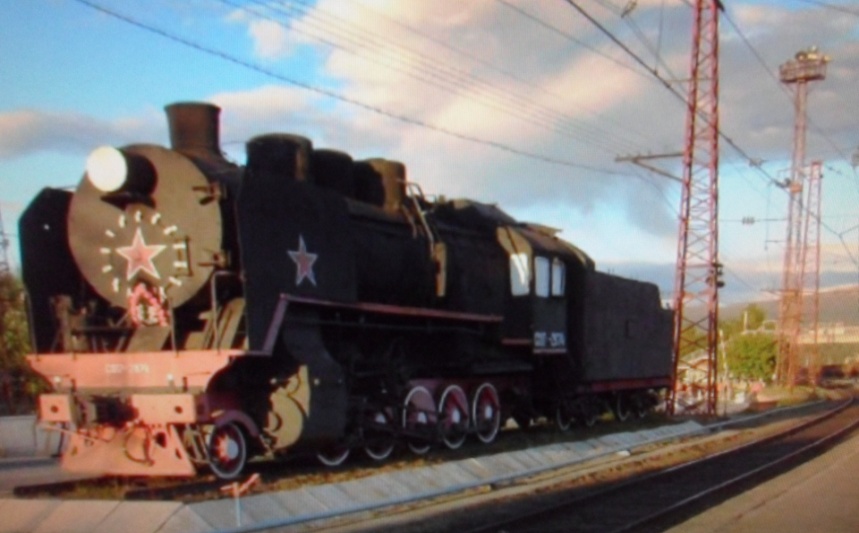 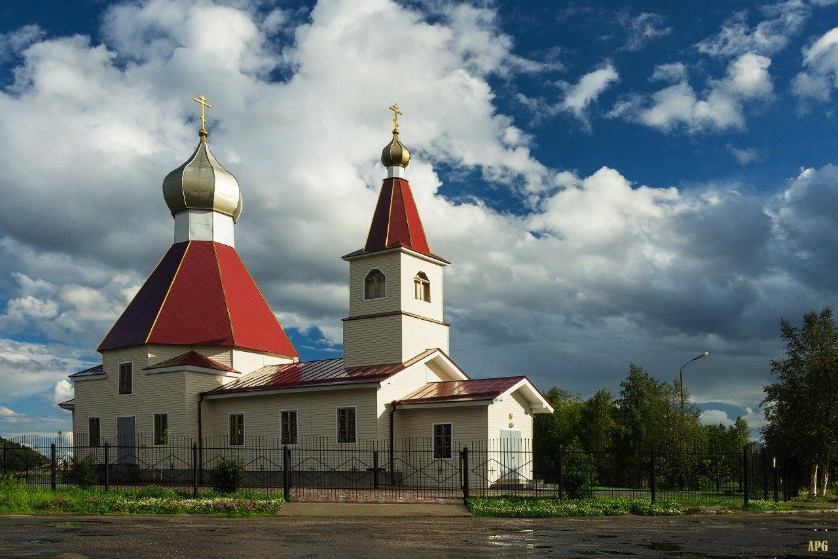 Достопримечательности
Катер «Шторм»
Памятник жертвам интервенции 
1918-1920 гг.
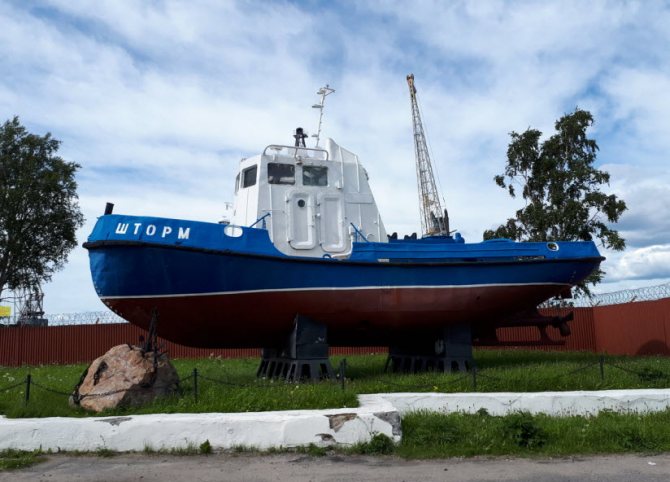 Воинский мемориал
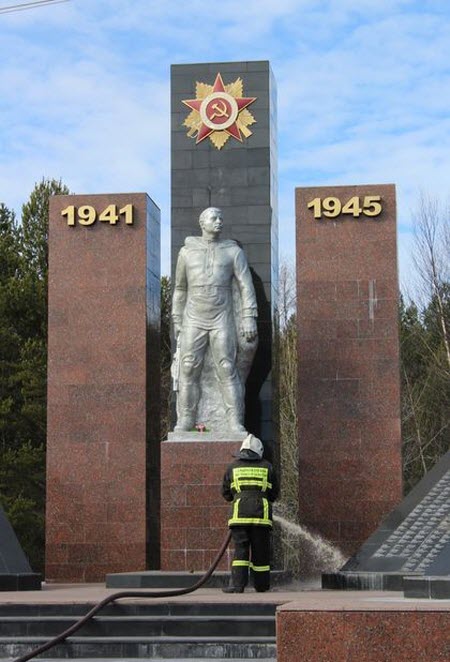 Памятник Танк Т-34
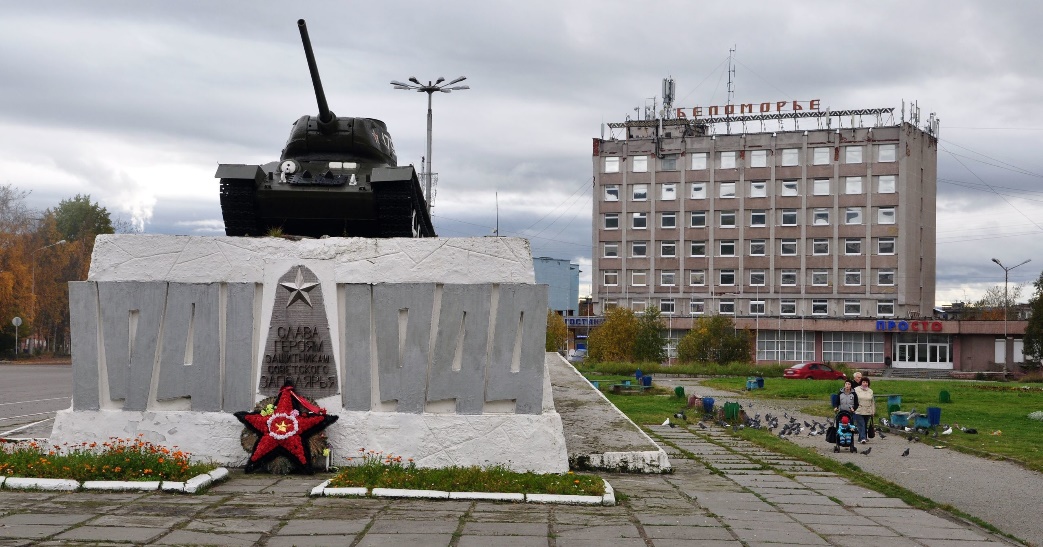 ЛЮБИТЕ И БЕРЕГИТЕ СВОЮ МАЛУЮ РОДИНУ!!!